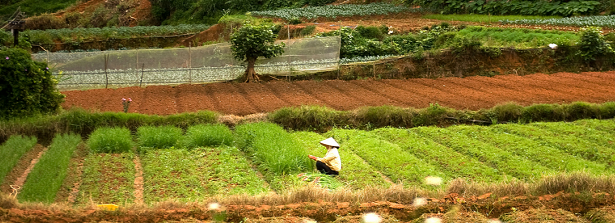 CDD & Local Economic Development (LED)March 2018
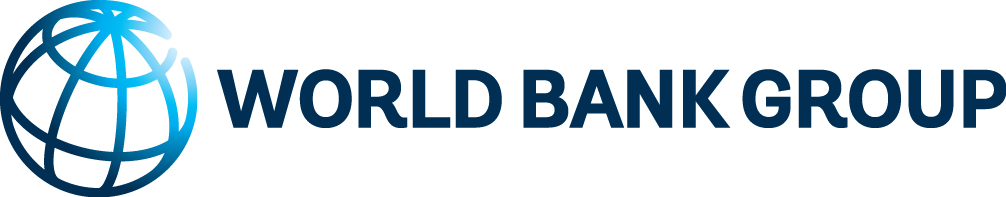 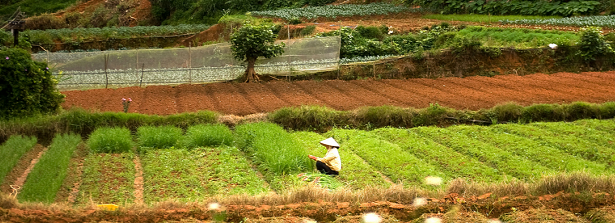 Outline of presentation
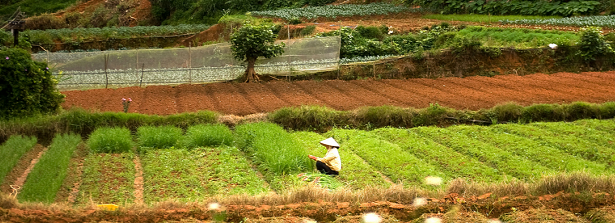 1. What is LED?
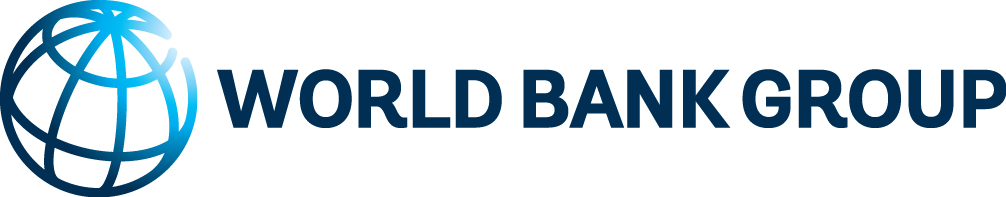 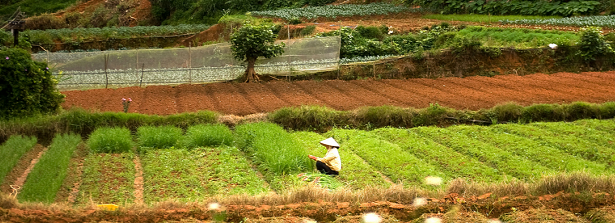 Defining LED
“It is a process by which public, business and non-governmental sector partners work collectively to create better conditions for economic growth and employment generation”
World Bank (2006)
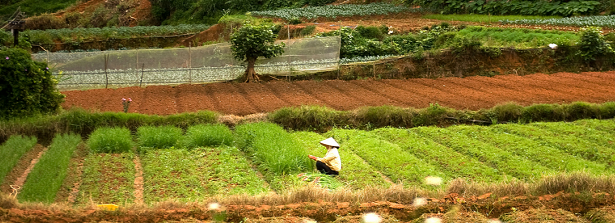 LED vs. Sectoral Development
LED	

Territorial approach to development

Bottom-up promotion of development in every territory

Decentralized, cooperation between local public and private bodies

Focus on maximizing local economic potential
Traditional Sectoral Approaches

Sectoral approach to development 

Top-down approach; center decides where and how to intervene

Managed by the central administration

Focus on large projects e.g. infrastructure or investment attraction, etc.
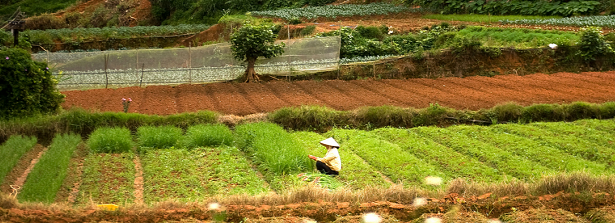 LED vs. Community Development Approaches
LED	

Main focus is income generation & job creation

Requires market based economic analysis of sectors and value chains with potential for the locality

Requires dialogue with private sector to identify 1) constraints experienced, and 2) actions that could promote local value chains
Community Development

Often includes focus on social sectors e.g. education, health or small-scale infrastructure alone.

Relies on community prioritization and needs based analyses

Seeks to primarily involve excluded groups and the poor to identify needs
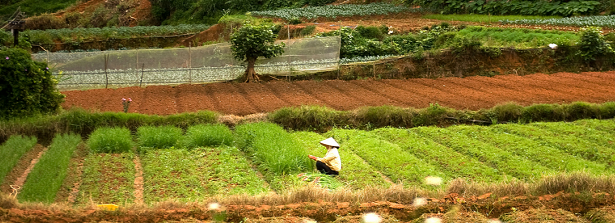 LED is a type of territorial development
Applying a spatial lens to identify local level actions to spur economic development and job creation

Offers tools to help subnational clients plan and implement investments based on local economic potential and key constraints
 
Results in implementation of a coordinated strategy, including infrastructure investments; institutional reforms and other interventions (World Bank WDR 2009)
Main interventions
Infrastructure
Interventions
Institutions
Which coordinated infrastructure investments can be made to improve the potential of local value chains?
Which interventions with social aims are needed to improve livelihoods & job creation among the poor e.g. skills devt, entrepreneurship promotion, etc.
Which institutions need to be strengthened or reformed to improve coordinated planning, implementation & participation
Framework from World Bank WDR 2009. Reshaping Economic Geography
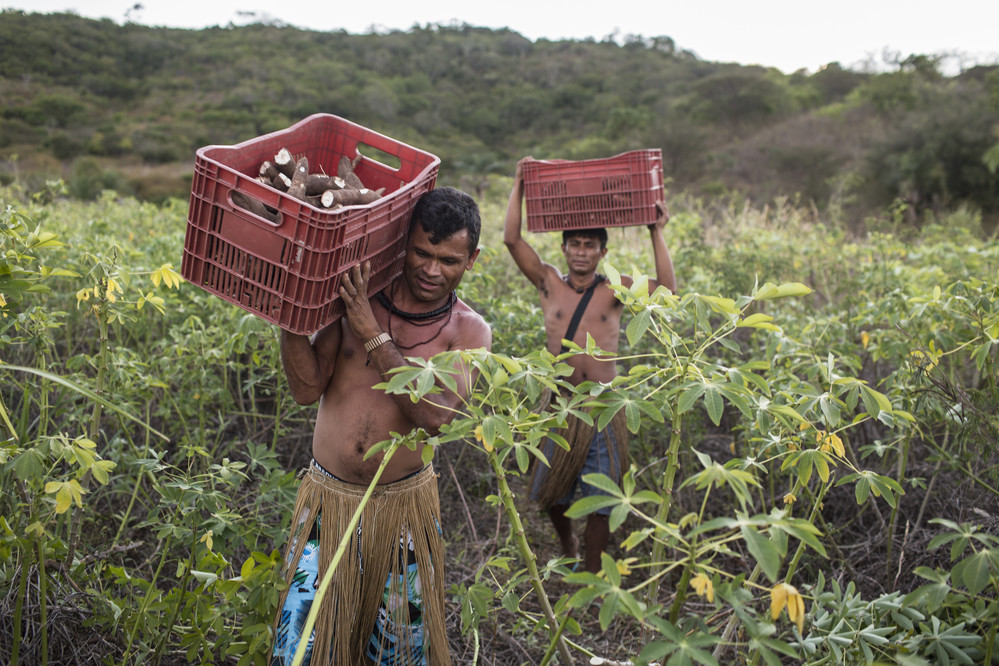 2. Practical Project Examples
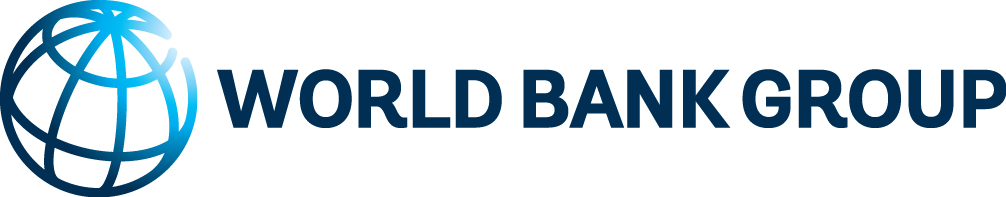 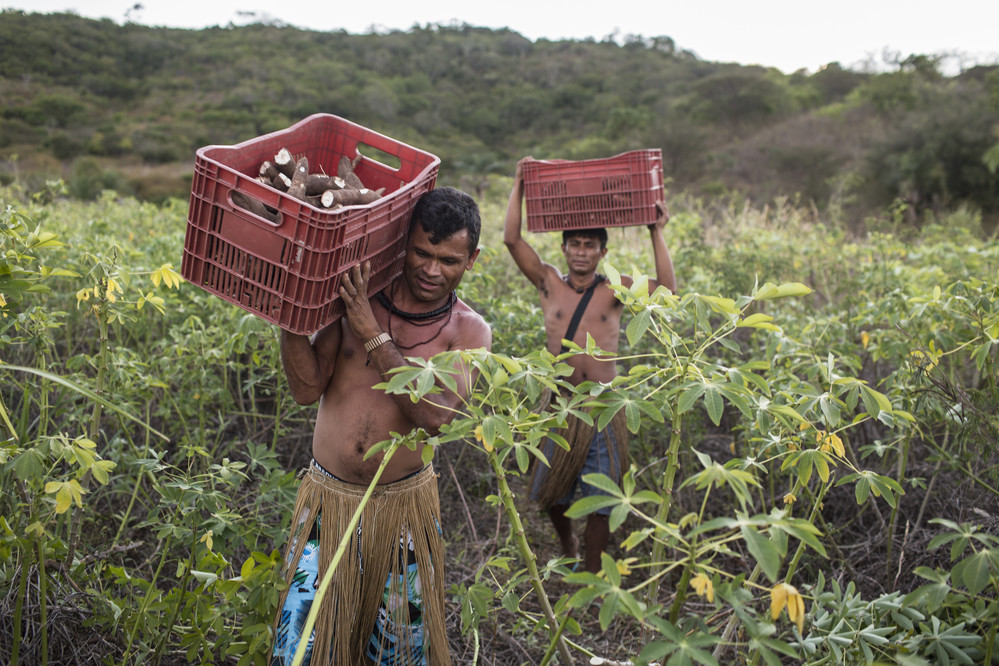 Criteria for selection of examples
Territorial focus on particular geographical area(s) 

Infrastructure component 

Livelihood activities focused on particular value chains or market-based economic potentials – and linking poor people to economic opportunities
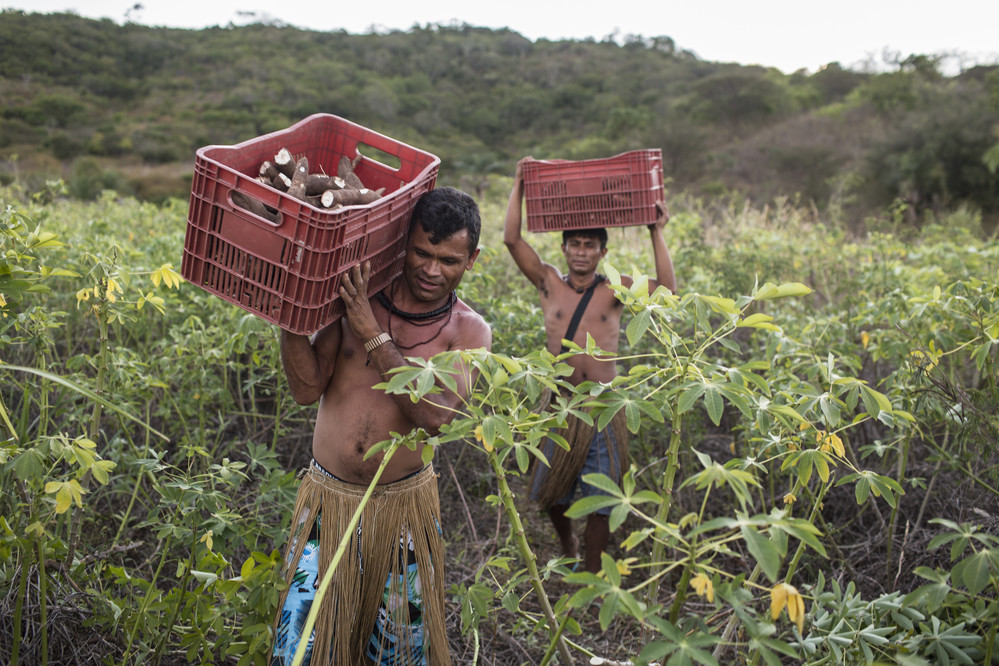 Bahia Sustainable Rural Development Project, Brazil (2014-2020)
Territorial focus
Focus on Bahia state – highest percentage of poor people in Brazil

Builds on several generations of CDD projects 

Contributes to Bahia State Territorial Development Plan 

Component for strengthening 27 territorial councils and developing territorial plans
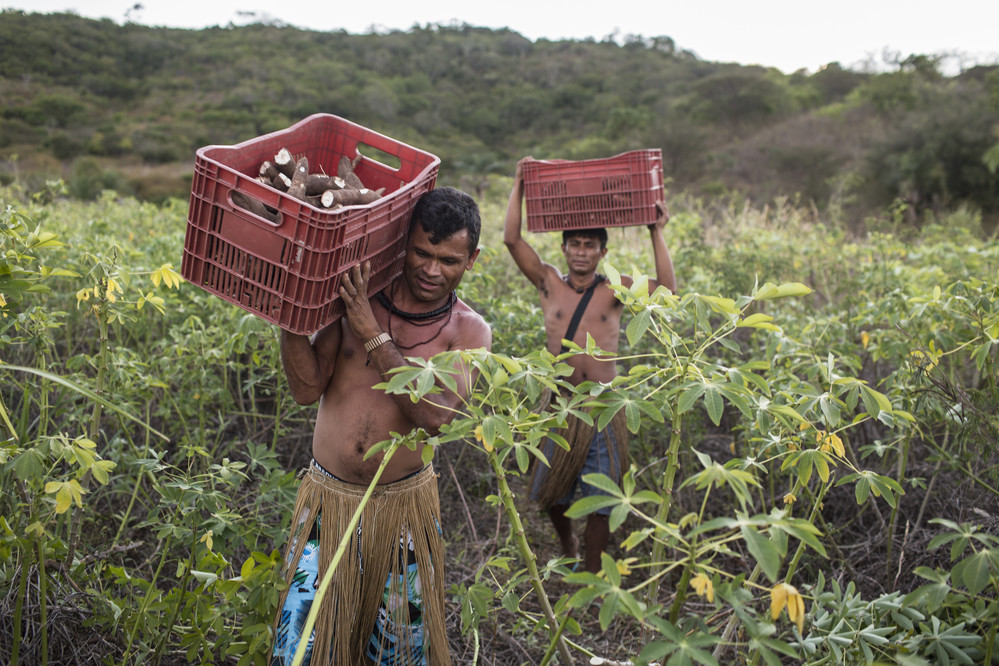 Bahia Sustainable Rural Development Project, Brazil (2014-2020)
Livelihoods & pro-poor focus
Targeting 56,000 families

Component on value chain analysis and research to analyze viable market opportunities (e.g. apiculture, fruit farming, goat and sheep farming)

Market based sub-projects: Linking Producer Organizations (POs) and Community Associations (CAs) to commercial opportunities and contracts - Technical assistance & matching grants to help POs and CAs implement business plans and investment plans, respectively

Social and environmental sub-projects: focused on food security, income generation and natural resource management
[Speaker Notes: Specific consideration given to consistency with Territorial Sustainable Development Plans in selection of sub-projects]
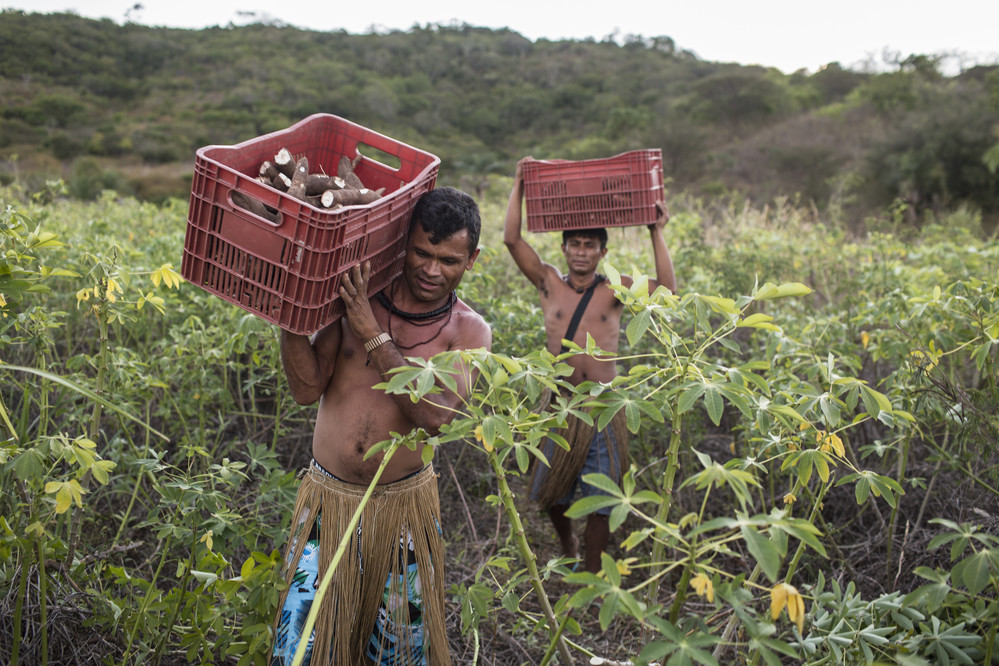 Bahia Sustainable Rural Development Project, Brazil (2014-2020)
Infrastructure component

Warehouses and other logistics infrastructure to support market access by POs and CAs.

Equipment for value-added processing; packing and storage facilities; etc.
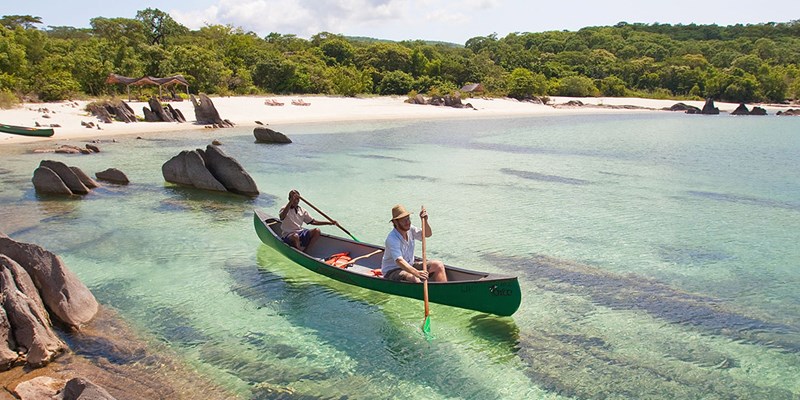 Tanzania - Resilient Natural Resource Management for Tourism and Growth Project (2018 – 2022)
Territorial Focus
Focus on Southern Tanzania

Improving management of natural resources and tourism assets in priority areas and to increase access to alternative livelihoods for targeted communities
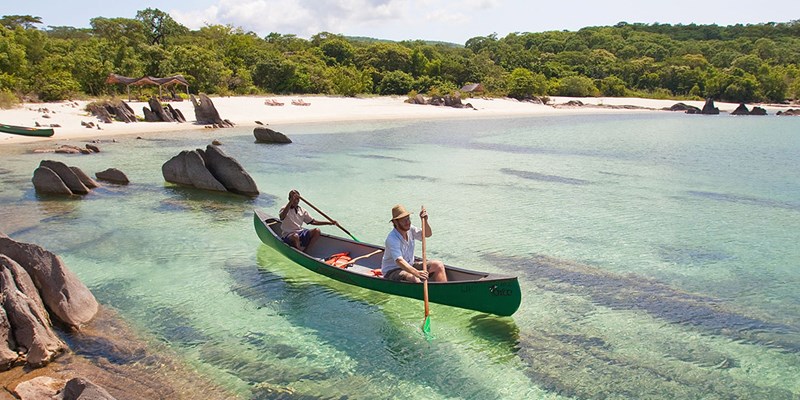 Tanzania - Resilient Natural Resource Management for Tourism and Growth Project (2018 – 2022)
Livelihoods & pro-poor focus

Strengthening alternative livelihoods for 34,000 households in proximity to Protected Areas

Conservation-related community-based initiatives; alternative community livelihoods linked to conservation of wildlife and landscapes; and skills development for local access to jobs in tourism and conservation.

Tourism related livelihoods, such as services and agricultural products to tourism operators, and cultural tourism products; and natural resources-based livelihoods, such as conservation based crop and livestock production, human-wildlife conflict reduction, and participatory forest management
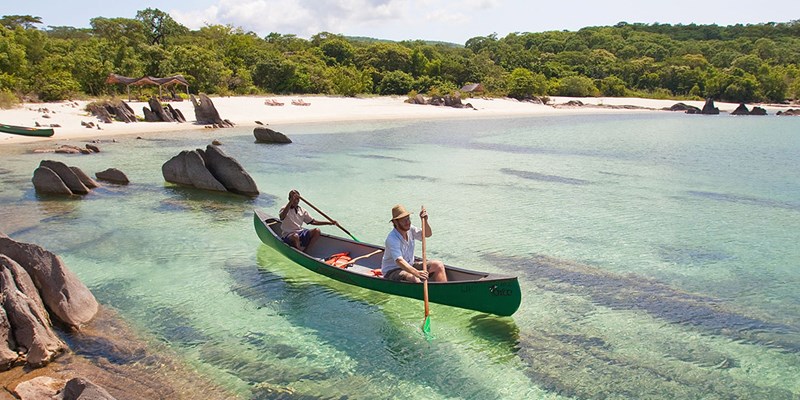 Tanzania - Resilient Natural Resource Management for Tourism and Growth Project (2018 – 2022)
Infrastructure component

Infrastructure in priority Protected Areas e.g. investing in new roads and upgrading the existing network, bridges, airstrips, entry gates, ranger posts, visitor’s centers, etc.

Landscape management and infrastructure investments to augment dry season flows; irrigation systems; catchment conservation; land and water management and climate change adaptation
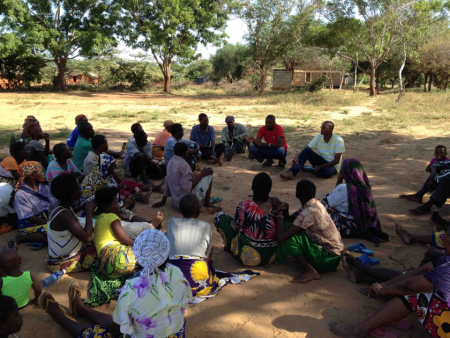 3. Lessons learnt & practical tips
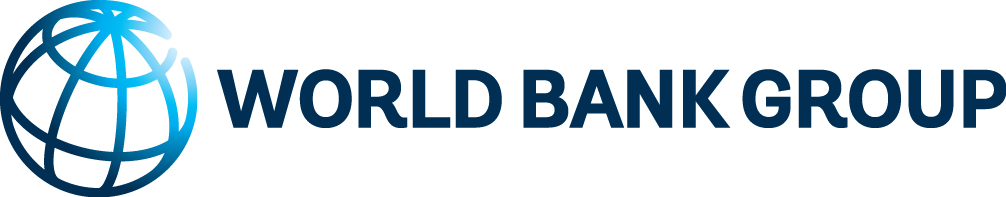 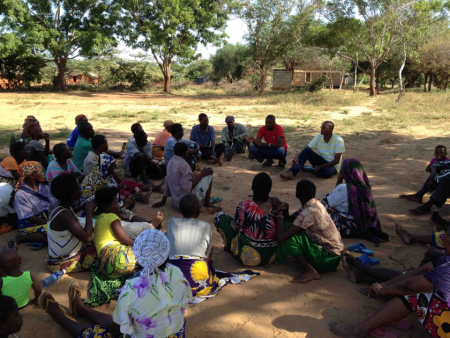 Institutional mechanisms
Various institutional options for flow of funds from national or regional government to communities e.g. through:

Matching funds for Producer Organizations
Linking Village Saving and Lending Associations (VSLAs) to credit via Micro-Finance Institutions (MFIs)
Grants & matching funds to Community Associations
Risk capital fund, managed by private sector (for middle of the value chain e.g. agro-processors)
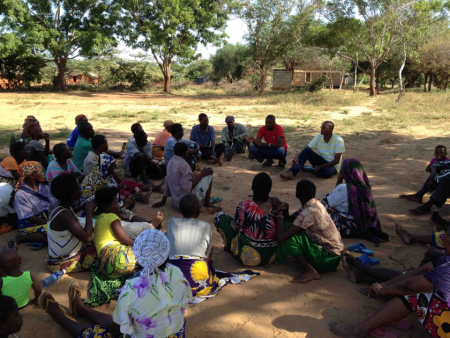 Partnering with NGOs and private sector
Government agencies most often do not have strong capacity in the following areas, which would benefit from partnering with others:

Value chain research
Facilitation of multi-stakeholder platforms for value chain development
Coaching of Producer Associations on access to markets
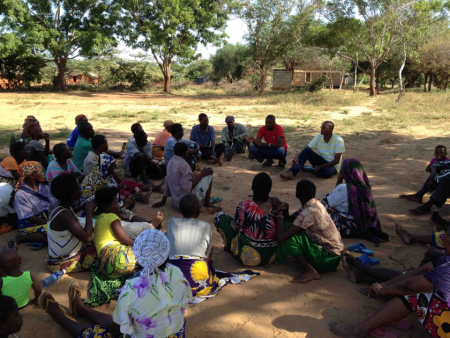 Sustainability
Often, institutions established stop operating at the end of the project, when donor support ceases. More attention could be given to:

Linking project activities to local government regular development plans
Linking value chain development activities to government extension system or entrepreneurship development programs
Linking VLSAs / community associations to sustainable sources of finance e.g. MFIs
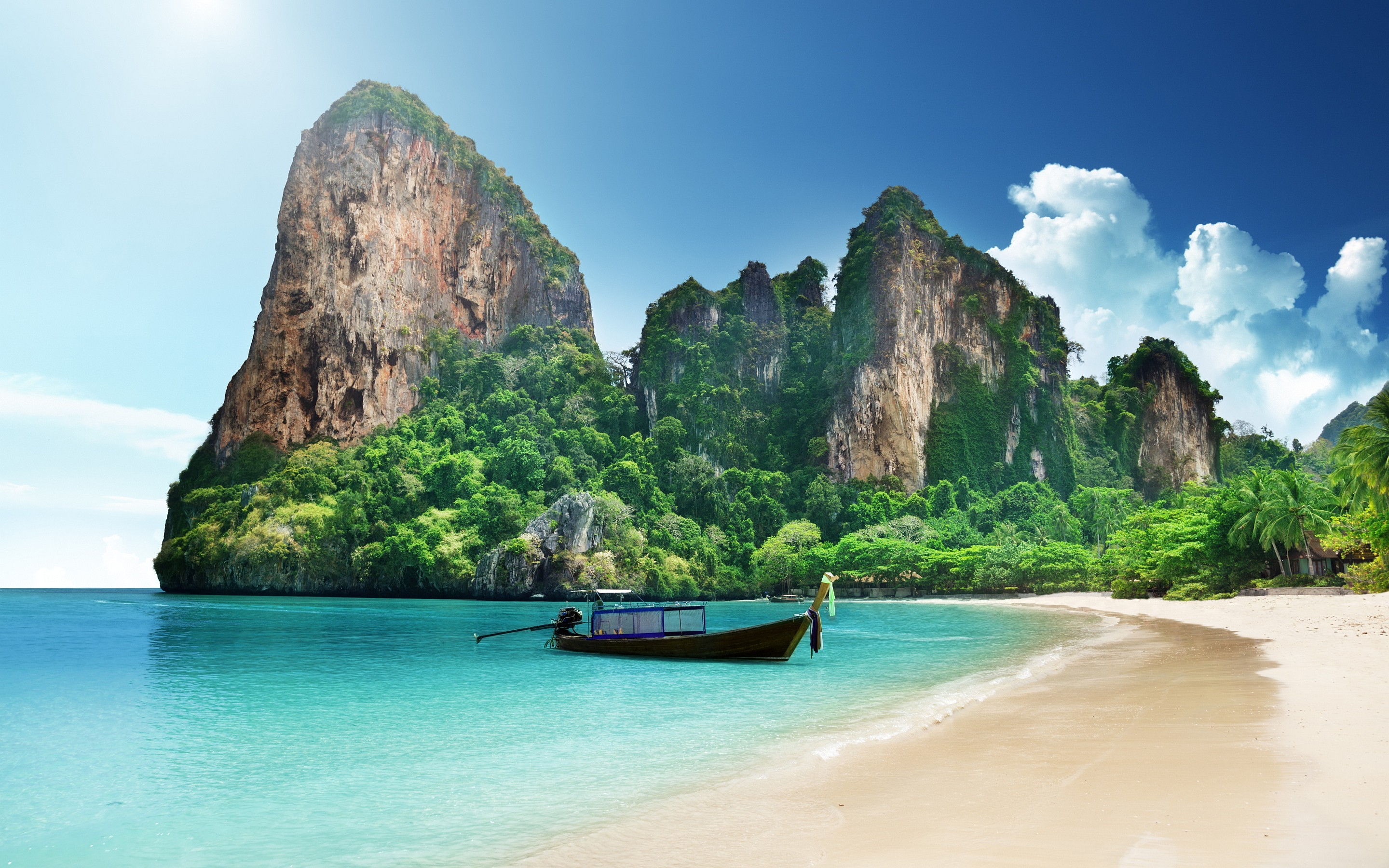 Summary
The LED approach focuses on income generation and job creation through promoting the economic potential of territories.
Projects adopting an LED approach in the rural context can have three focus areas: 
a territorial focus
linking poor people to value chains with potential
infrastructure investments that promote local value chains
  Lessons learnt include the need for establishing strong institutions, partnering with NGOs & the private sector and thinking about sustainability early on
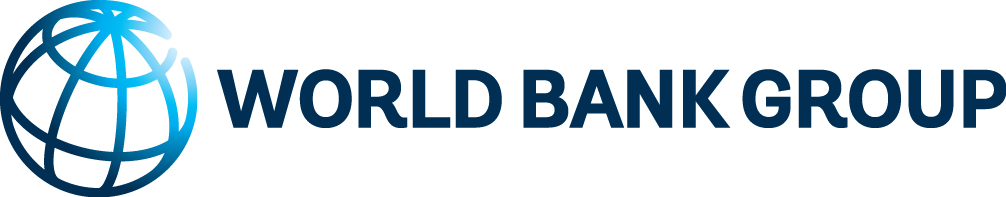